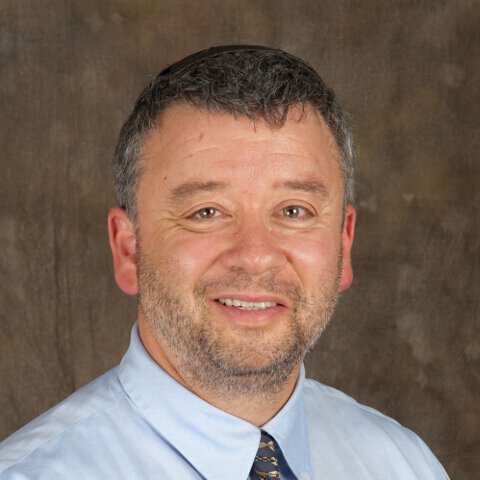 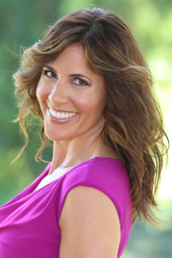 SUPERFOODS FOR LEANNESS & OPTIMAL HEALTH!
Hosted by Theodore Friedman, MD, PHD
With Deborah A. Klein, MS, RD
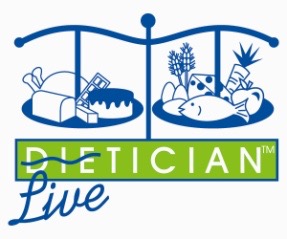 Die – tician ?

Liv – it – ician !
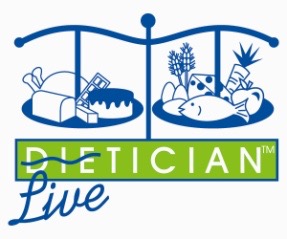 Nutrient Density =
Nutrients
__________
 
Bite
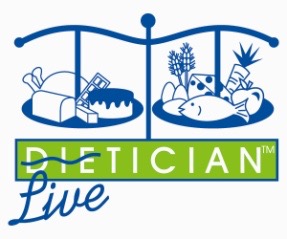 Balance =
Fuel (Carbs)

 Sustain (Protein)

 Satisfy (Fat)
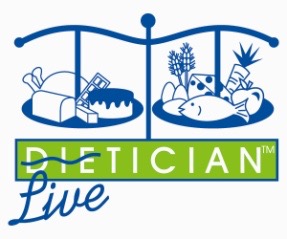 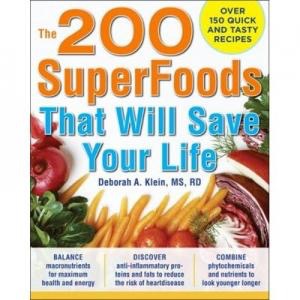 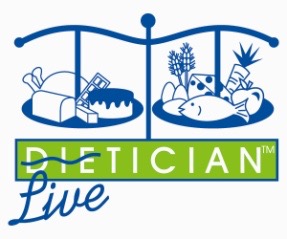 Carbs
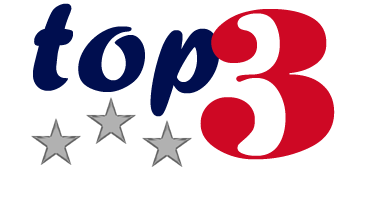 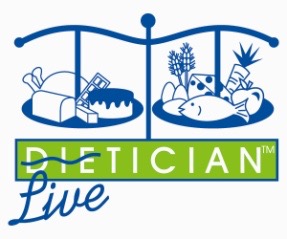 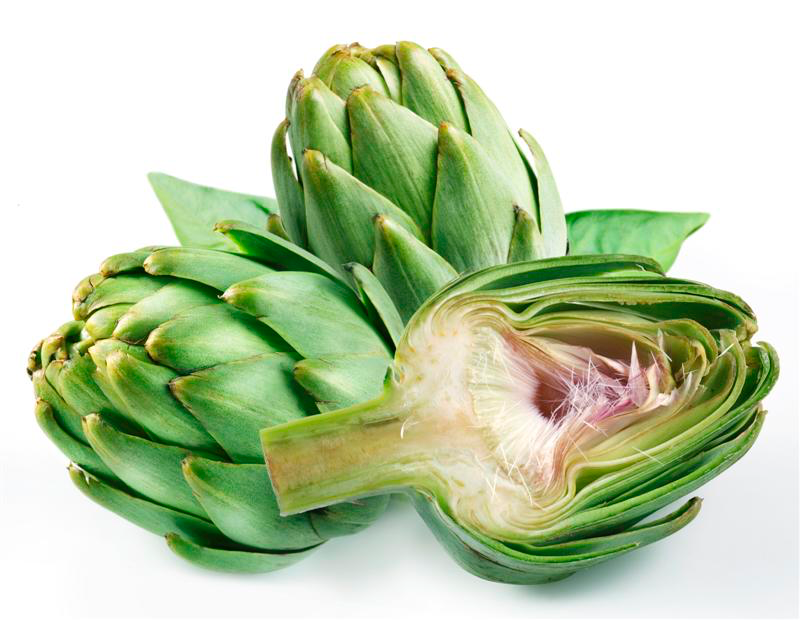 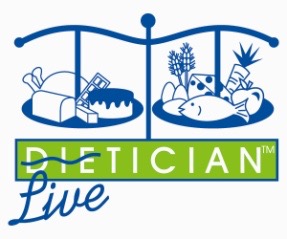 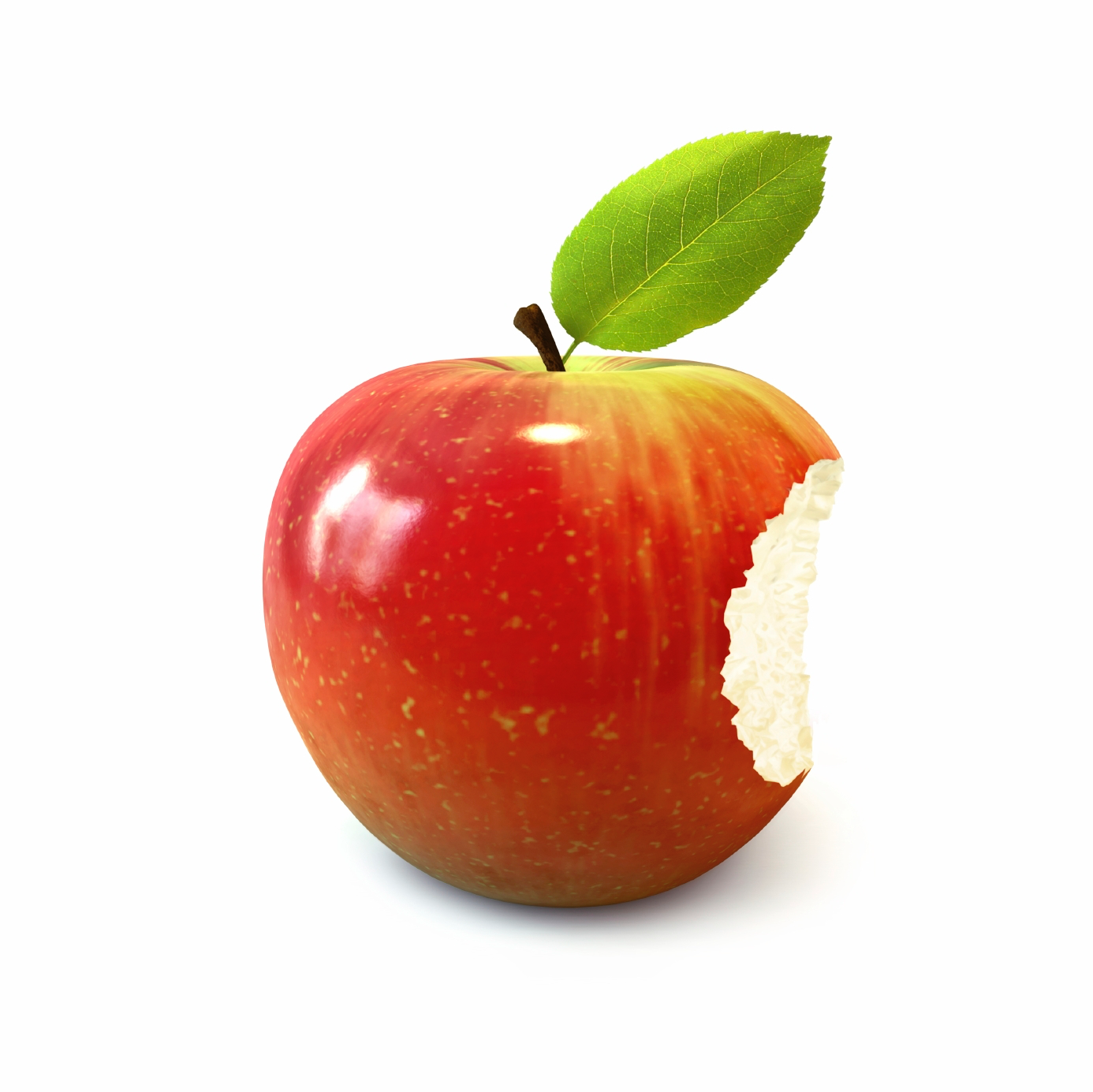 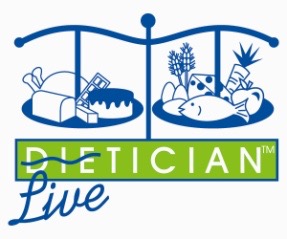 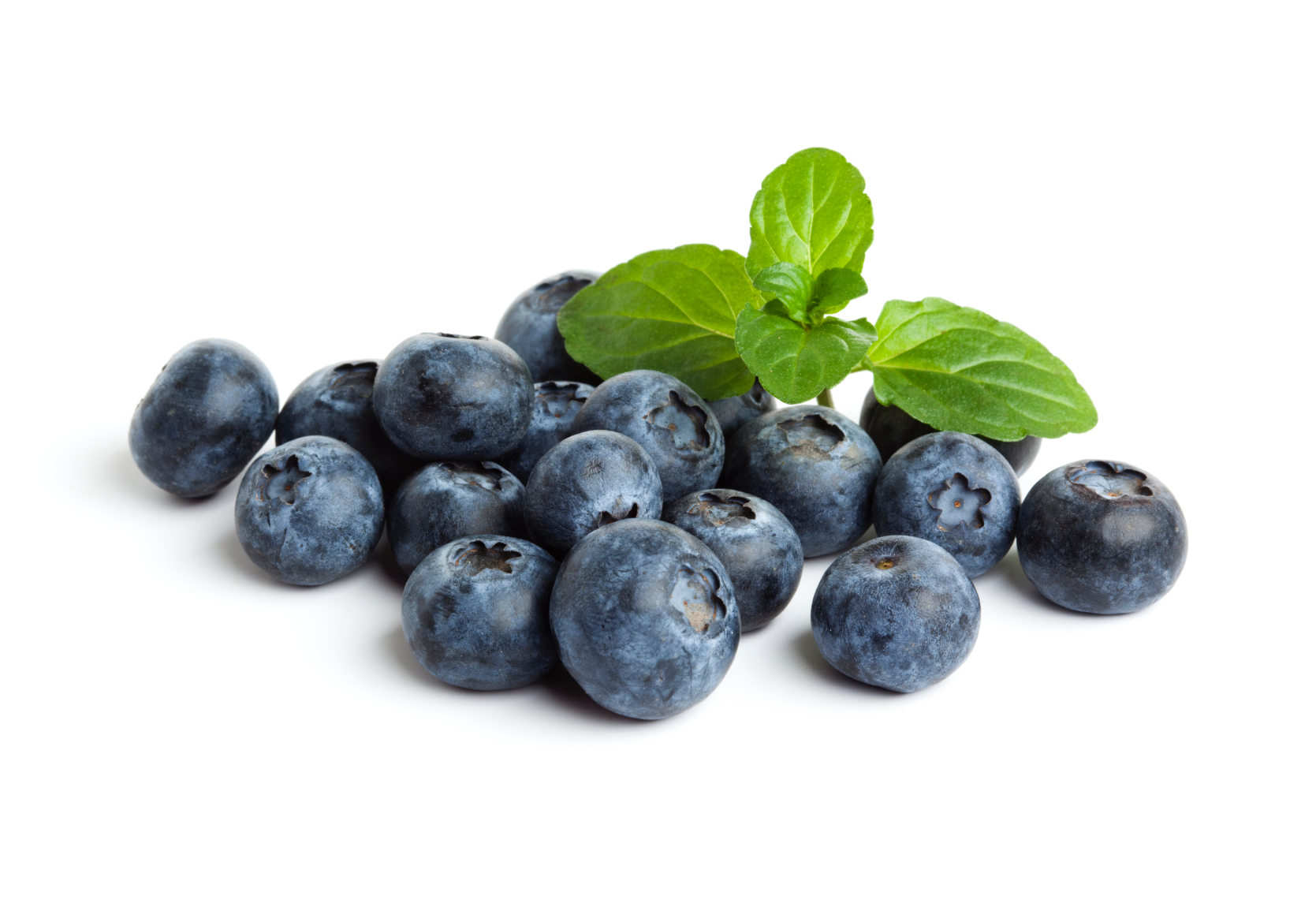 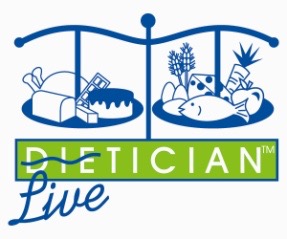 Proteins
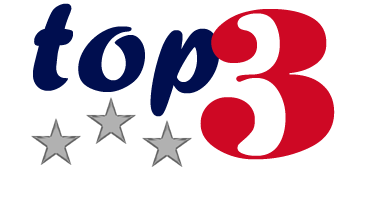 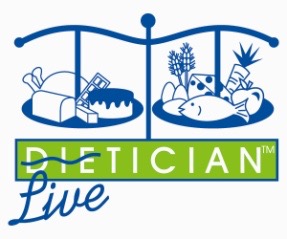 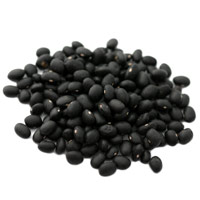 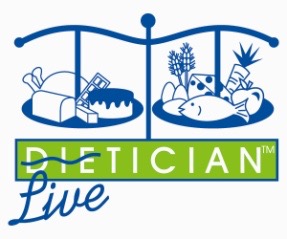 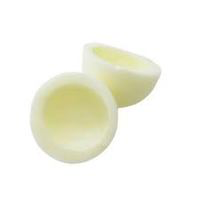 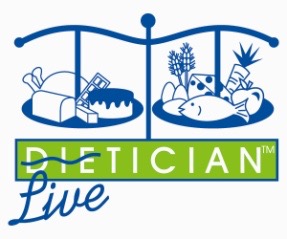 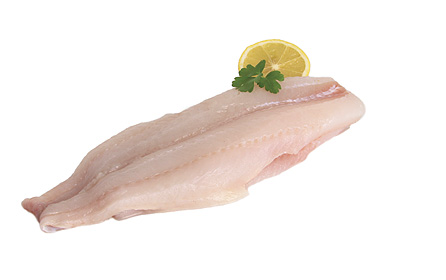 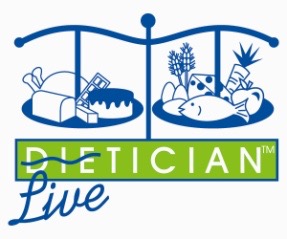 Fats
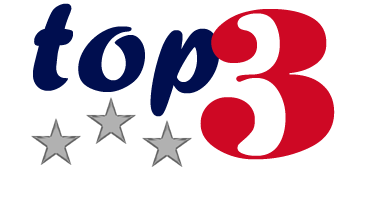 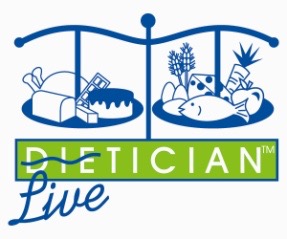 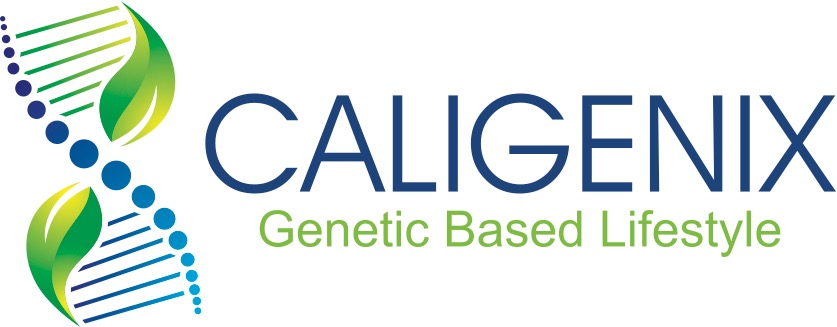 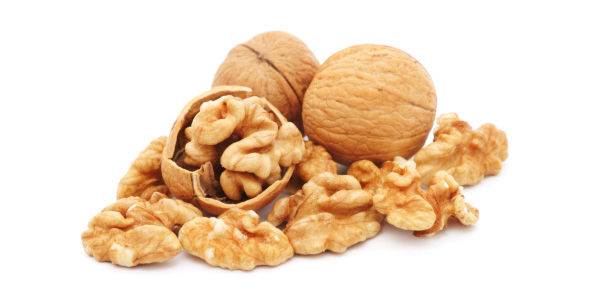 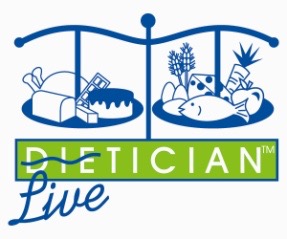 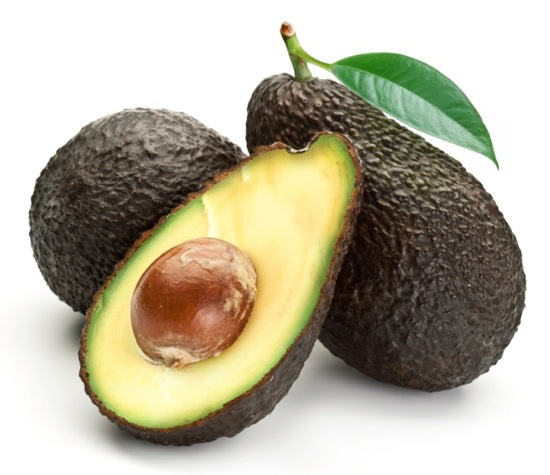 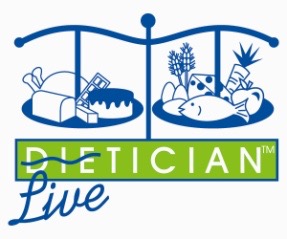 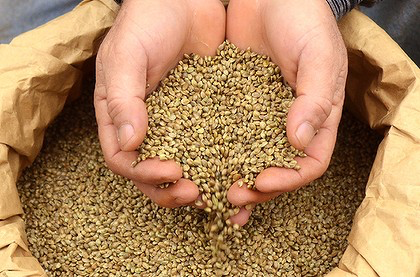 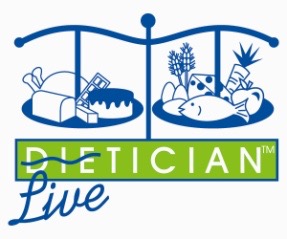 Unlimited Veggies
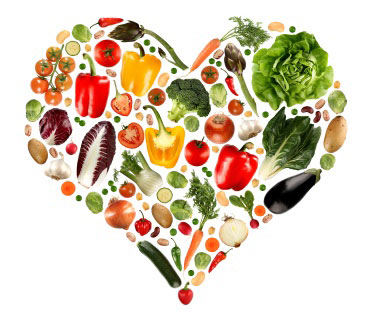 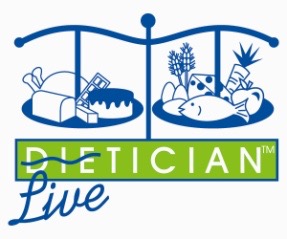 LIVIT Instead Of DIET!
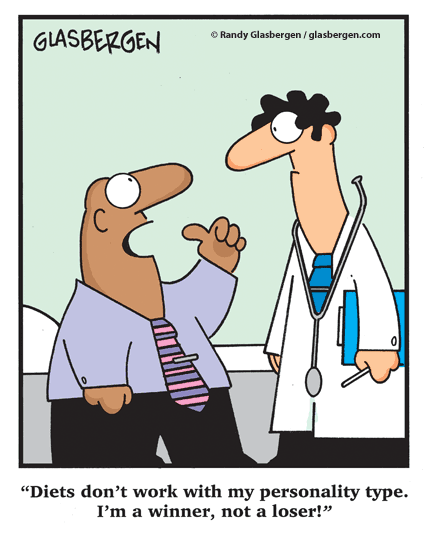 To have weight loss 
success, do it in
a way that you can 
live with for life!
Beyond SuperFoods = SUPER BALANCE!
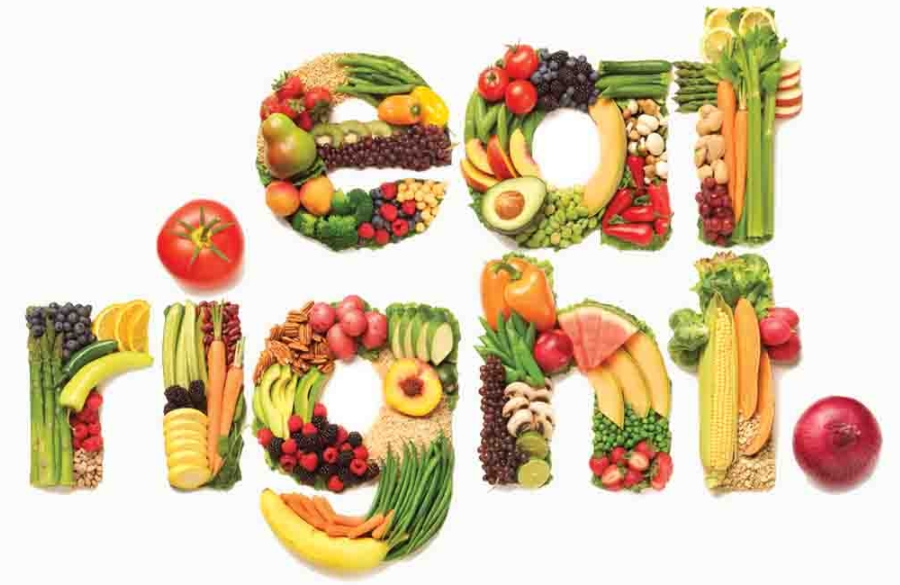 Super Balance =
Every meal and snack you eat, have a balance of macronutrients- protein, carbohydrate, & fat to provide sustainable energy.  
	Choose predominately organic, ~40-50% of calories from high fiber carbs (e.g., berries, small yam, butternut squash, sugar snap peas, an artichoke…), ~20% to 25% from protein (one non-meat protein source-legumes/fish meal/d); 20% to 30% from fat (<10% from saturated (animal) fat, mostly unsaturated and omega-3 fats (e.g., avocados, extra-virgin olive oil, chia seeds, ground flaxseed, walnuts, almonds, shelled hempseeds, pecans).
A balanced meal?
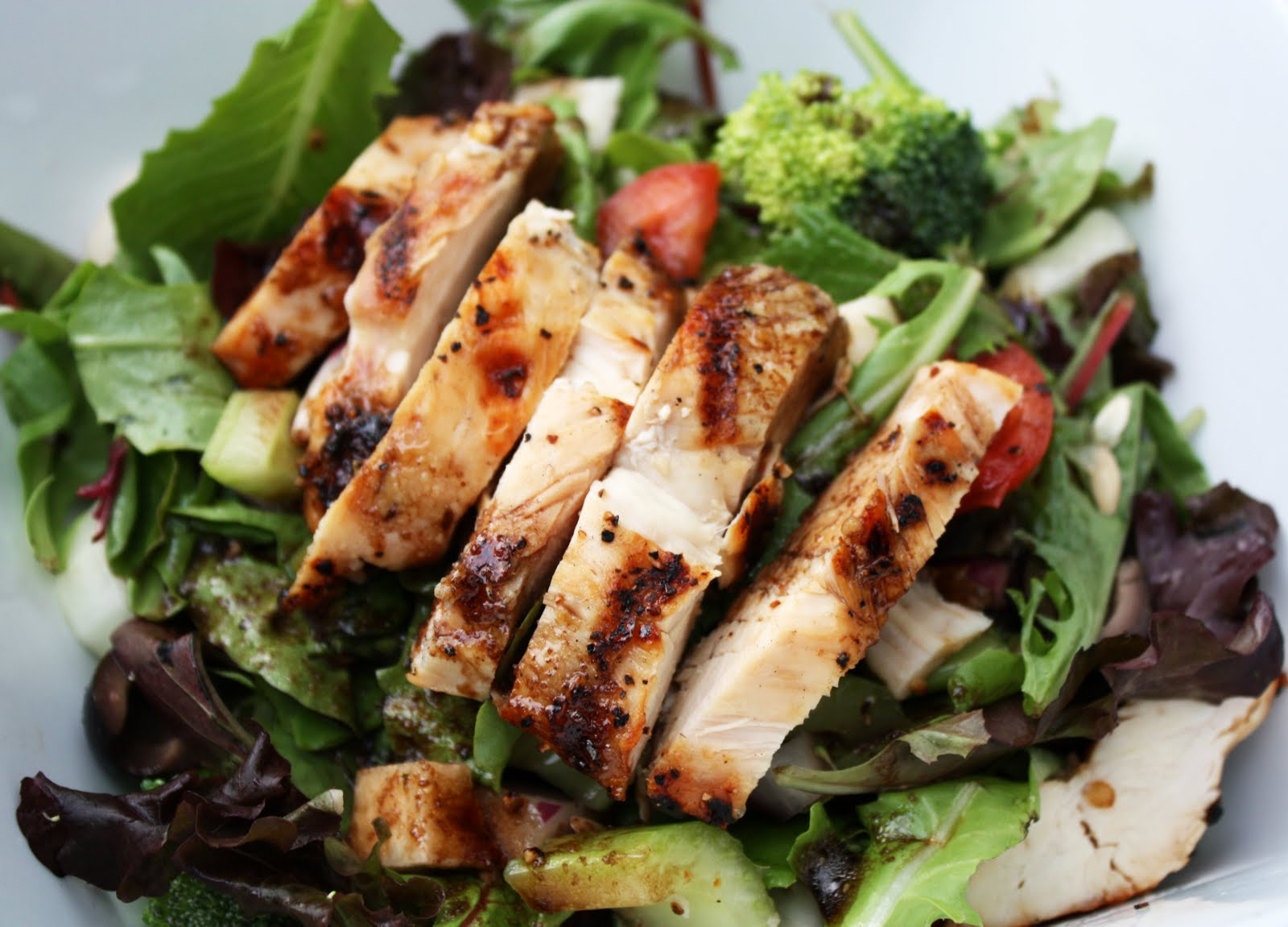 EAT CLEAN TO BE LEAN!
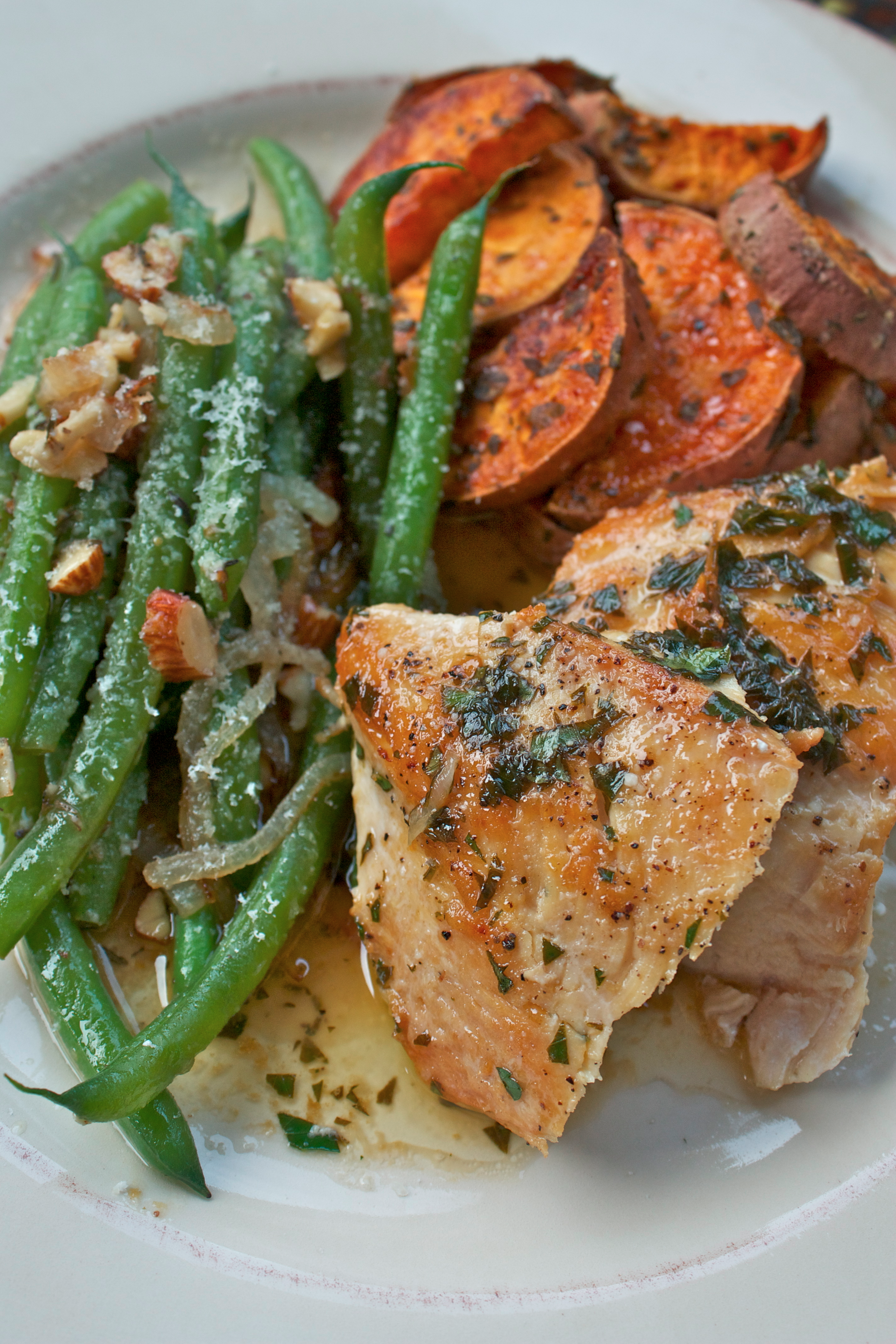 Yes, balanced 
eating does 
include 
CARBS!!
Obesogens –

Chemicals that derail the body’s homeostatic weight control 
mechanisms, 
predisposing exposed individuals to weight gain despite normal diet and exercise. 
Endocrine disruptors, obesogens: BPA, MSG, Atrazine, soy 
phytoestrogen (genistein). 



Reference: Thomas F. Whayne. (2015) Epigenetics in the development, modification, and prevention of cardiovascular disease. 
Molecular Biology Reports 42, 765-776.
GO ORGANIC!
Pesticides, chemicals, added hormones act like xenoestrogens (obesogens), that stimulate fat storage.
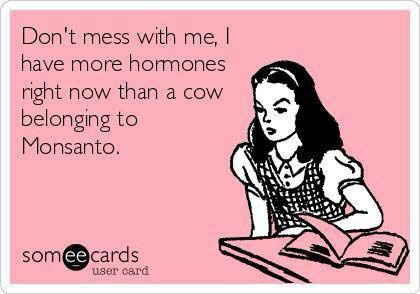 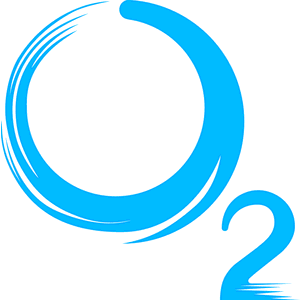 Oxygenation

Diaphragmatic Breathing 
aka
“soft belly breathing”

“If I could give only one tip for better health, it would be to breathe properly.” Dr. Andrew Weil
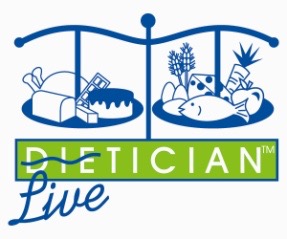 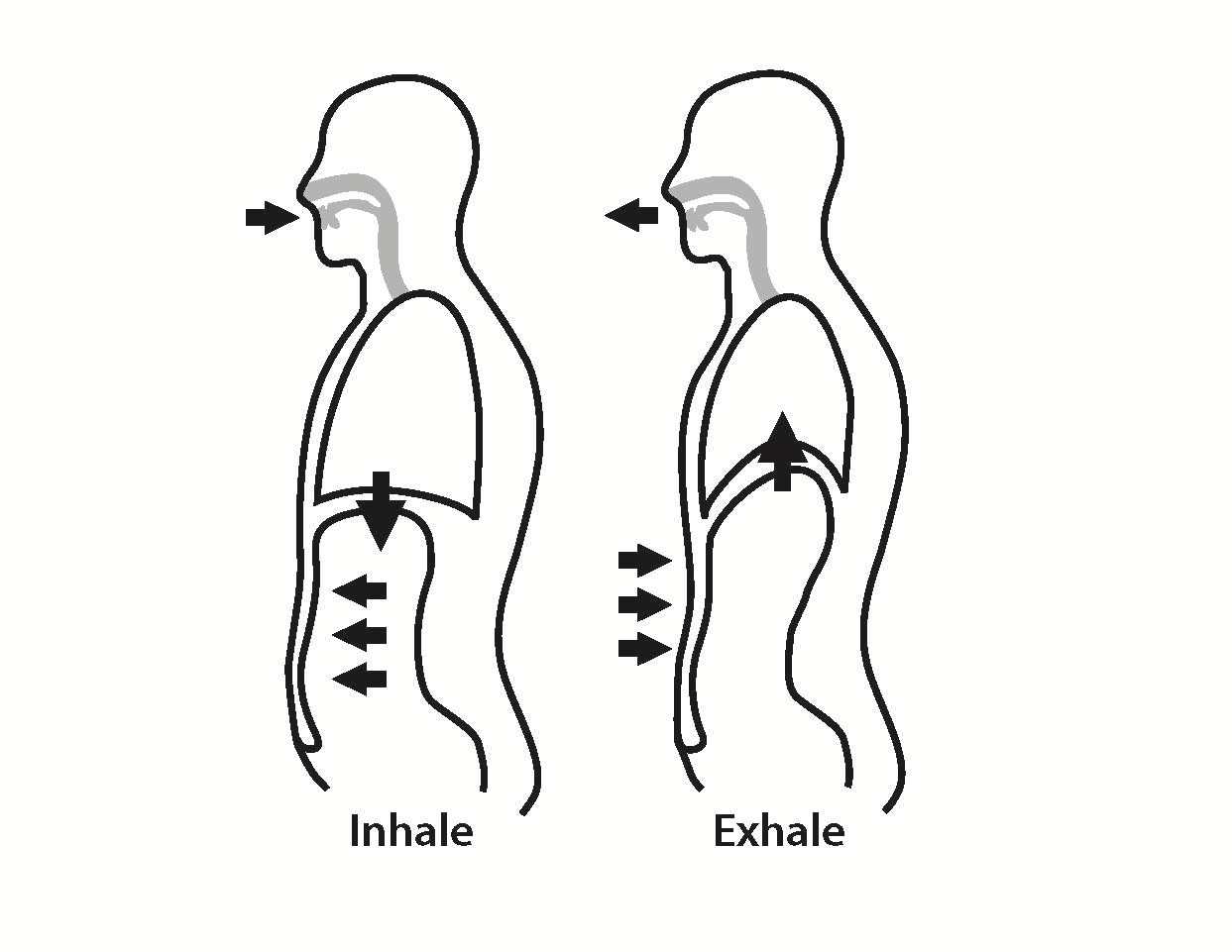 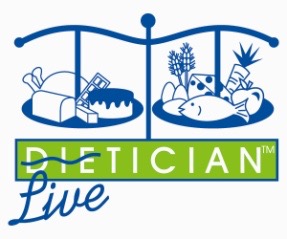 Life Style Changes
Eating better
More exercise
Optimize hormones
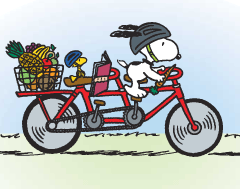 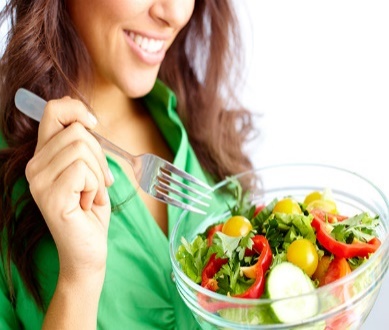 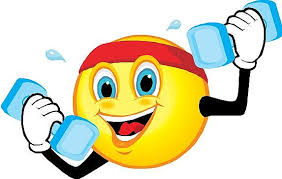 Change in What You Eat
Low fat
Low calorie
Low carbohydrates (< 40 g per day)
More vegetables
Less processed foods
Think of a diet you can follow in 10 years and stick to that diet
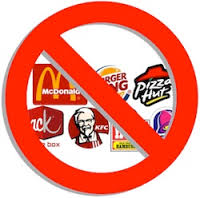 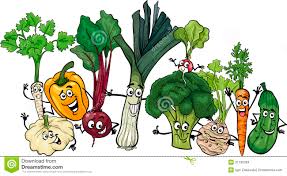 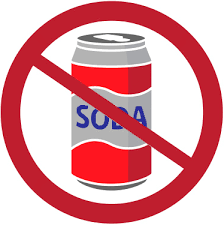 Vegetable Diet
Vegetables have lots of nutrition and little calories
Eat as much vegetables as you want (except corn and potatoes), but at least 2 servings per meal.
Focus on vegetables with a lot of fiber (asparagus, green beans, broccoli)
Vegetables can be fresh, canned, frozen or blended (keep the fiber) or in soups
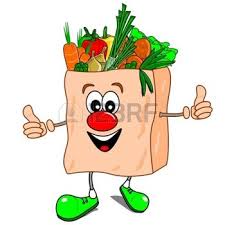 Low Carb Diet
I emphasize on limiting carbohydrates
When you take in more than 40 g a meal of carbs, they go to fat.
Deborah will disagree with me, but no data that you need a certain amount of carbs for energy
Limit carbs to 40 g per day
Limit starches (potatoes, rice, bread,                      tortillas, cereal) 
Limit starchy vegetables (corn, peas, beans)
1 cup oatmeal = 27 g of carbs
Vegetable Diets: Motivation
Improve Health
Prevent Animal Cruelty
Fight Global Warming
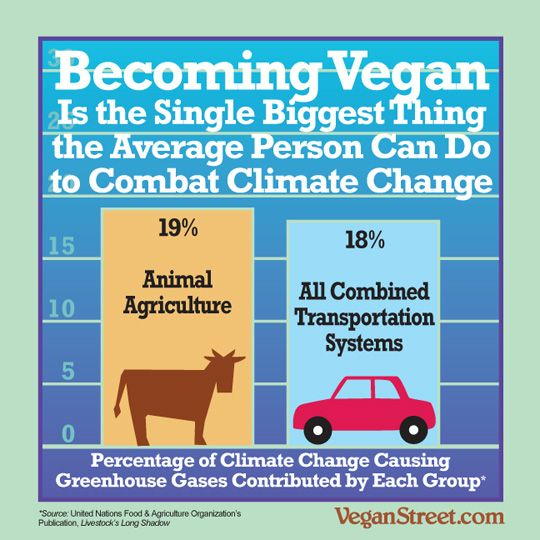 Vegan
Grains, seeds, nuts, legumes, soy, fruits, vegetables, and oils

No Animal Products
No dairy
No eggs
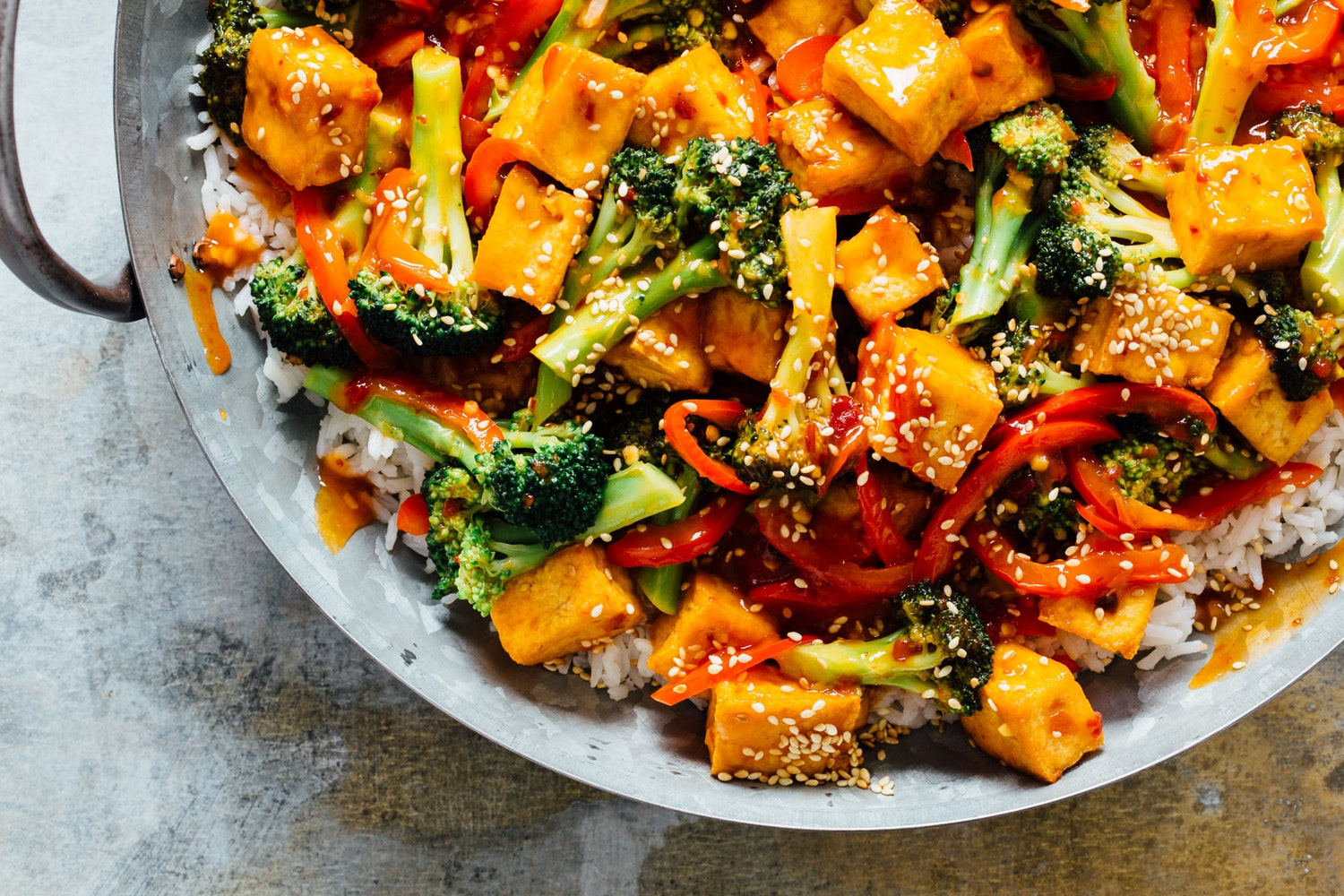 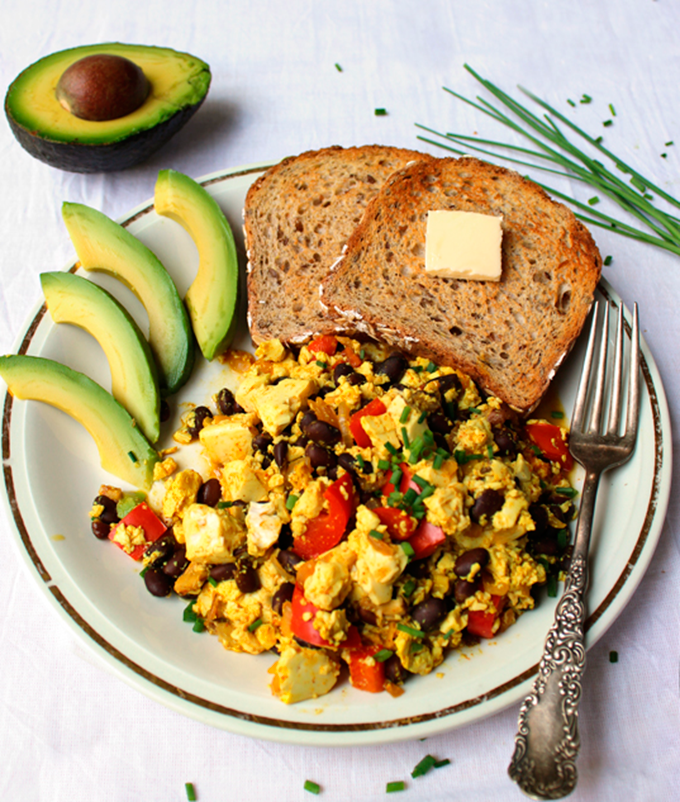 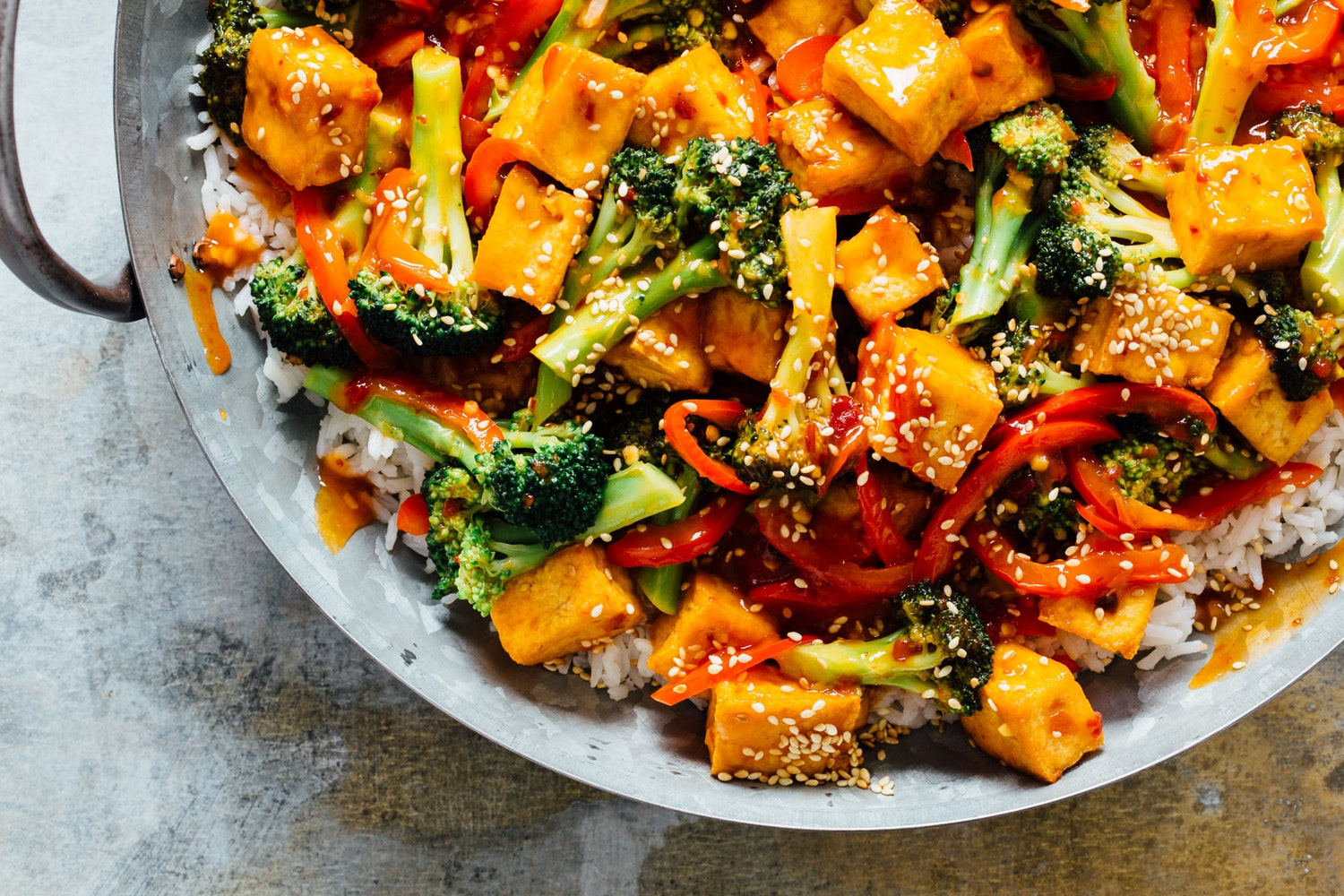 Vegan
Pros
Less Calories, Fat (generally)
More Fiber, Fullness

Cons
Could have lots of starches
Calories Fat (peanut butter)
Difficult to obtain Protein
Need “complimentary” Proteins (beans and rice)
Paleo Diet = Caveman Diet
Humans “born” began 500,000 years ago during last Ice Age

For 490,000 years no farms
No bread or processed foods
Meat, Vegetables, Nuts, Berries

Should we be eating bread?
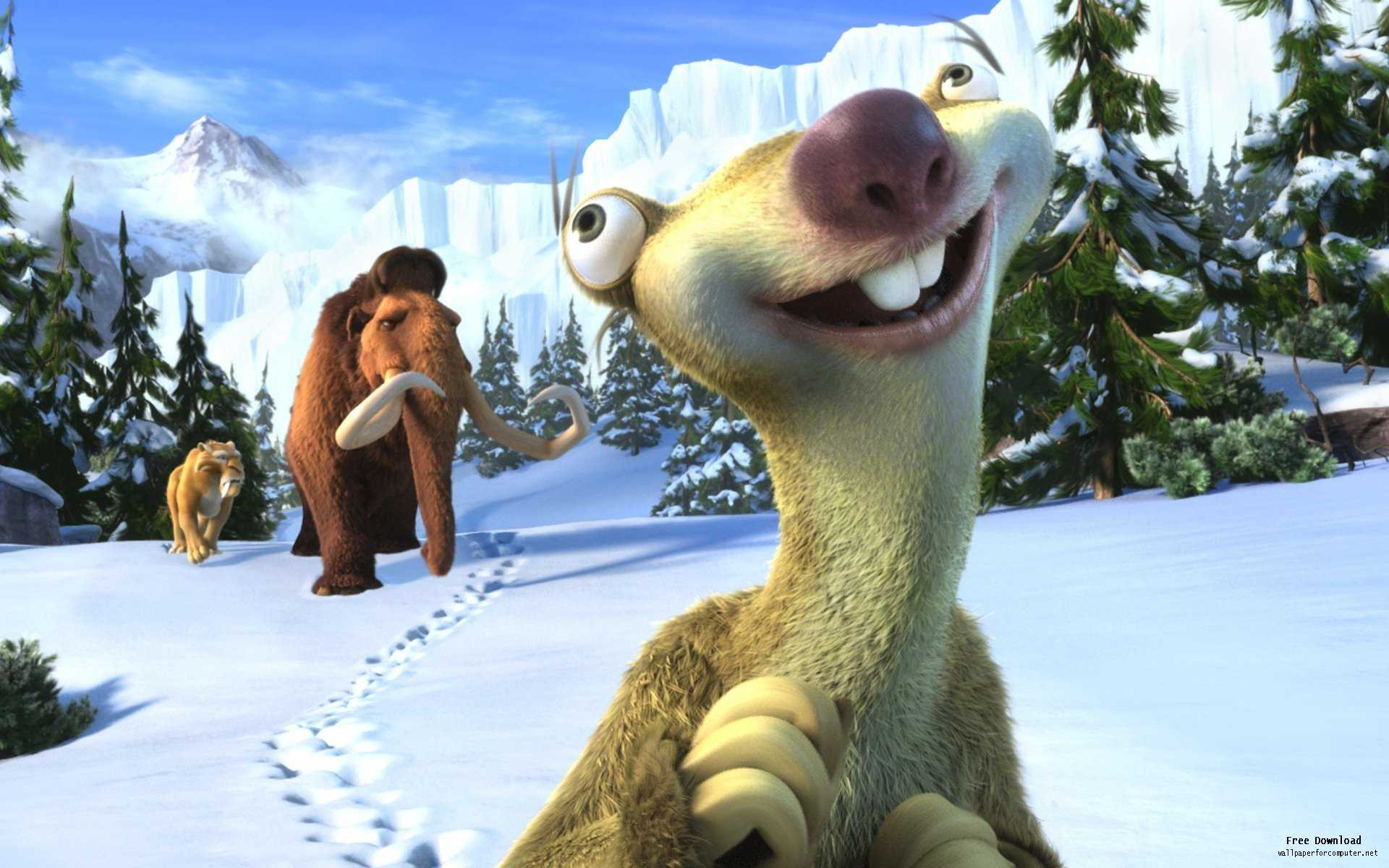 Paleo Diet = Caveman Diet
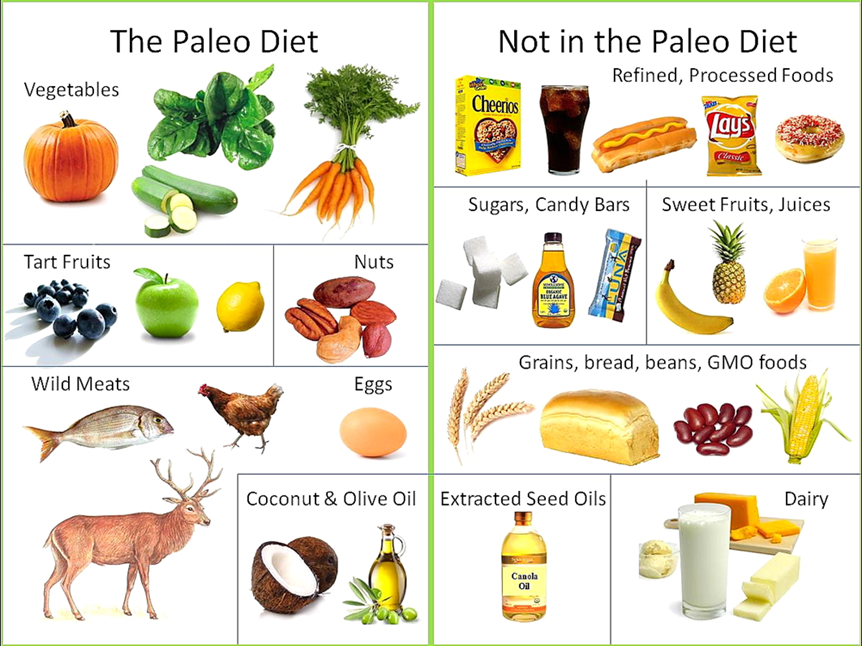 Paleo Diet = Caveman Diet
Pros
Less calories, fat (meat could have a lot of fat
More fiber, fullness
Can easily get Protein

Cons
Could have lots of calories and fat
Cooked meat and cancer
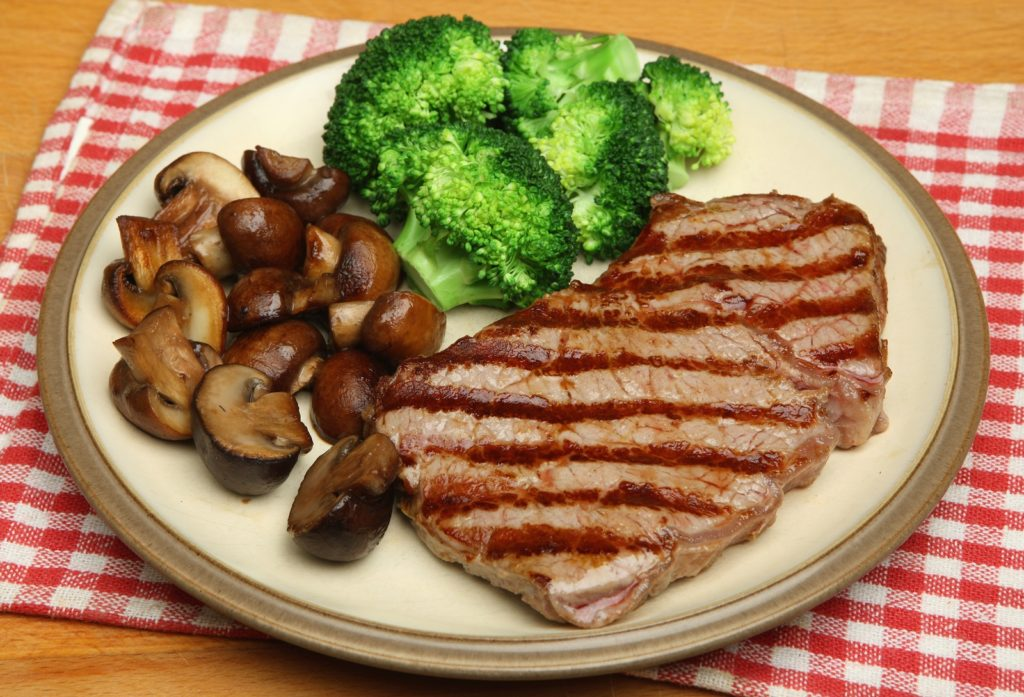 Keto Diet
The ketogenic diet is a very low-carb, high-fat diet that shares many similarities with the Atkins and low-carb diets. 
It involves drastically reducing carbohydrate intake and replacing it with fat. 
This reduction in carbs puts your body into a metabolic state called ketosis.
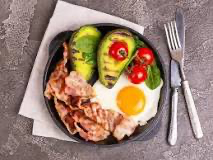 Keto Diet
A high fat, moderate protein, very low carbohydrate plan
The diet asks for cutting out major groups of foods, such as grains, legumes and dairy and sometimes cutting back on certain nutrient-rich vegetables.
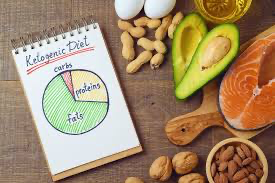 Keto Diet
The idea is to get your body to switch from burning carbs to burning fat for fuel, in turn producing ketones, leading to ketosis.
Some evidence that it is helpful in epilepsy, since there’s research that shows it can help control seizures.
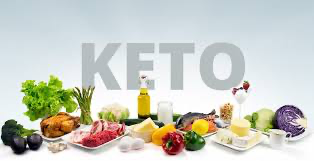 Keto Diet
Some people measure their ketones to make sure they are in ketosis. 
Probably not the best for you to be in ketosis
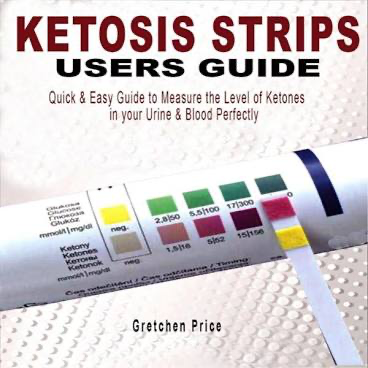 Keto Diet-Dr. Friedman’s take
Too much fat (even “good” fat)
Not enough non-starchy vegetables

I had one patient on it whose cholesterol when from 150 to 400 on the keto diet
Vegan vs. Paleo Vs Keto
Can gain or lose weight with any diet
Depends on the portions and calories
Clean foods
Eat right amount and will lose weight
Depends on the food type
Eat right food and will lose weight
Pick a diet you will stick with
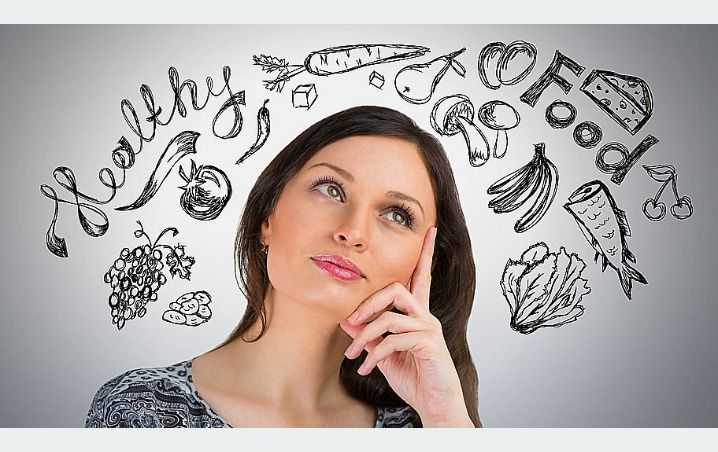 Dr. Friedman’s Recommended Diet
Lots of vegetables
Low fat
Moderate lean protein
Low starchy carbs
Food Time Restriction
Intermittent fasting
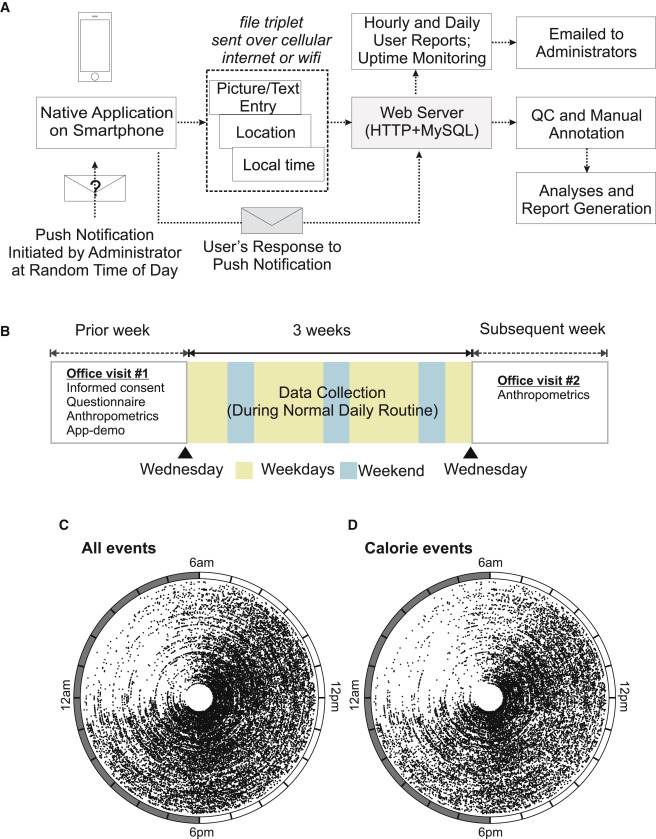 Clinical and Translational Report



A Smartphone App Reveals Erratic Diurnal Eating Patterns in Humans that  Can Be  Modulated for Health Benefits


Graphical Abstract

Highlights
d   The daily eating pattern in healthy adults is highly variable from day to day

d   More than half of the adults eat for 15 hr or longer every day

d   Sleep duration parallels the fasting duration


d   Reducing the daily eating duration can contribute to weight loss

Authors

Shubhroz Gill, Satchidananda Panda

Correspondence
satchin@salk.edu

In Brief
Gill et al. developed a smartphone app to monitor food intake in healthy adults, revealing frequent and erratic daily eating patterns rather than the self-reported three daily meals, leading to ‘‘metabolic jetlag.’’ In a pilot study, overweight individuals using the app to eat for only
10–11 hr/day experienced  sustained weight loss.


Gill & Panda, 2015, Cell Metabolism 22, 789–798
November 3, 2015 ª2015 Elsevier Inc.
http://dx.doi.org/10.1016/j.cmet.2015.09.005
Food Time Restriction
Food Time Restriction
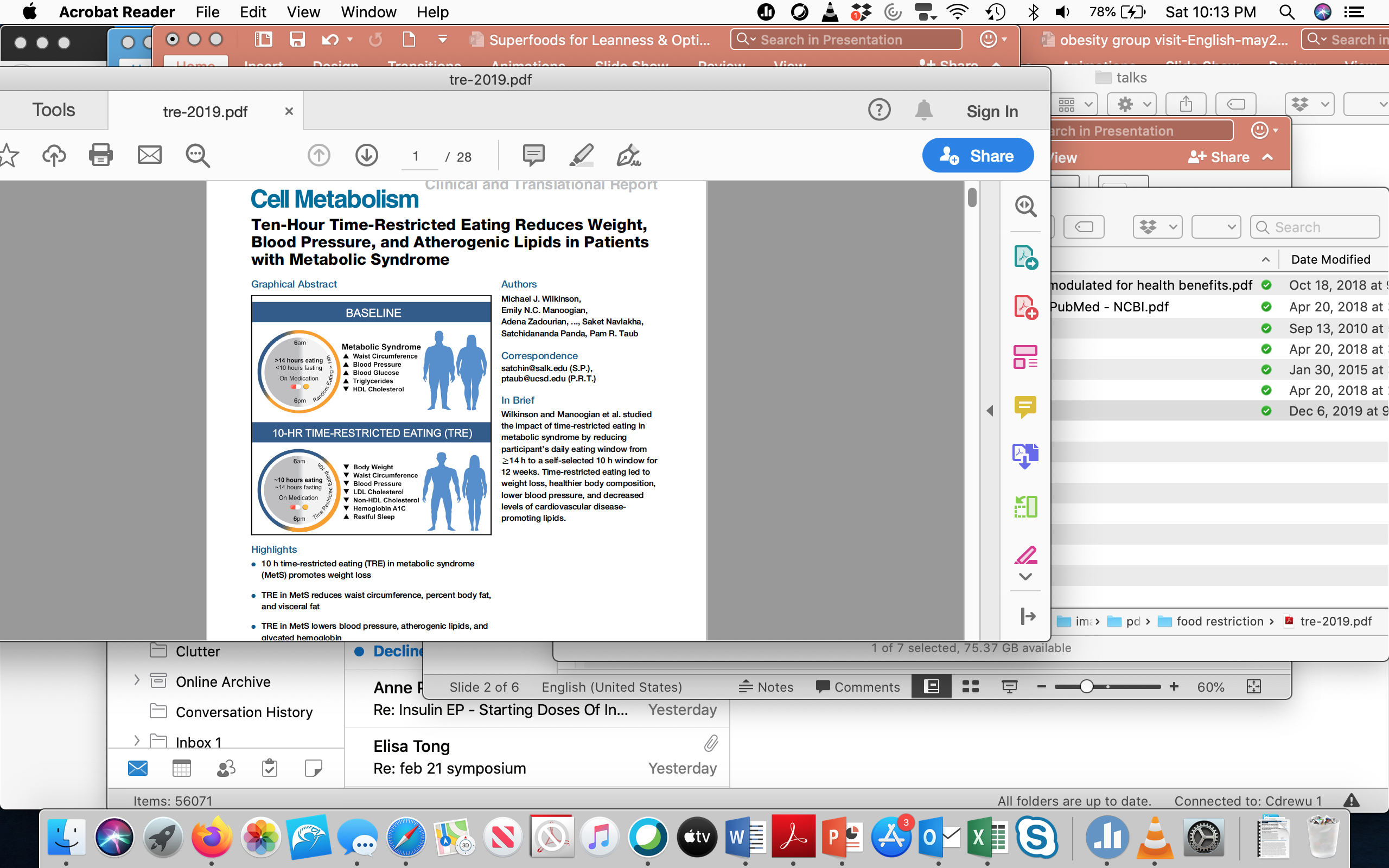 Food Time Restriction
Wilkinson and Manoogian et al. studied
the impact of time-restricted eating in
metabolic syndrome by reducing participant’s daily eating window from 14 h to a self-selected 10 h window for 12 weeks. 
Time-restricted eating led to weight loss, healthier body composition, lower blood pressure, and decreased levels of cardiovascular disease-promoting
lipids.
Food Time Restriction
The daily eating pattern in healthy adults is highly variable from day to day
More than half of the adults eat for 15 hr or longer every day
Sleep duration parallels the fasting duration
Reducing the daily eating duration can contribute to weight loss
Don’t eat at night! (if you can)
Questions?
Please use the chat button
Thank you for sharing your time tonight!
If you have any more questions after tonight or want an appointment with Dr. Friedman, please email: mail@goodhormonehealth.com
www.goodhormonehealth.com 
Deborah A. Klein, MS, RDThe Livitician® Network
Email: Livitician@Gmail.com
https://www.livitician.com

Webinar will be posted in a few days